Modyul 5
ISIP at KILOS LOOB
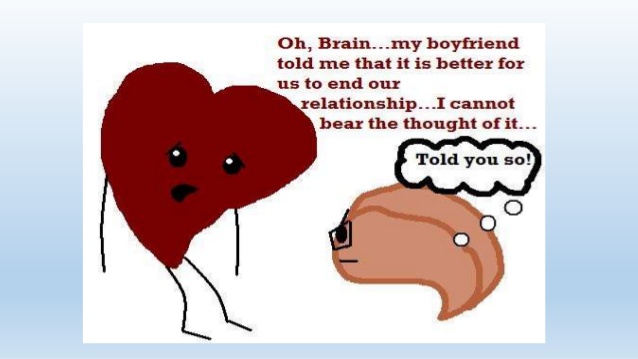 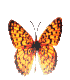 TAKDA
Paano nagpapabukod-tangi sa tao bilang nilikha ang isip at kilos-loob? 

2. Ano ang inaasahan na dapat magawa ng tao dahil siya ay nilikhang may isip at kilos-loob?
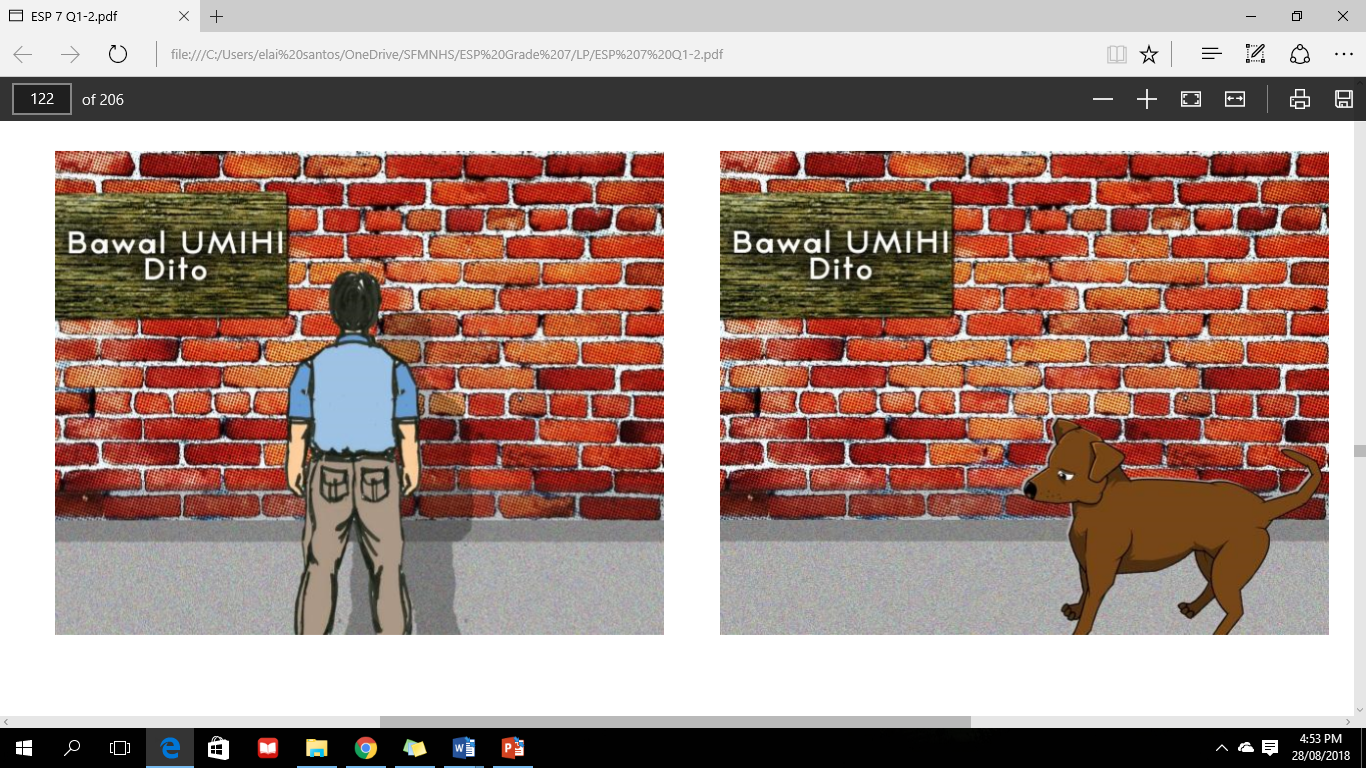 Tanong:
1. Ano ang pagkakaiba ng pagtugon ng lalaki at ng aso sa paalala? Bakit? 
2. Ano ang taglay ng tao upang maunawaan at sundin niya ang paalalang ito? 
3. Ano ang palatandaan na ang tao ay may isip? 
4. Ano ang palatandaan na ang tao ay may kilos-loob? 
5. Kung susuwayin ng tao ang paalalang ito natatangi pa rin ba siya? Patunayan
PANGKATANG GAWAIN
Panuto: 
Pag-aralan ang sumusunod na sitwasyon. Bilang isang nagdadalaga at nagbibinata, ano ang iyong iisipin at gagawin sa mga mga situwasyong ito.
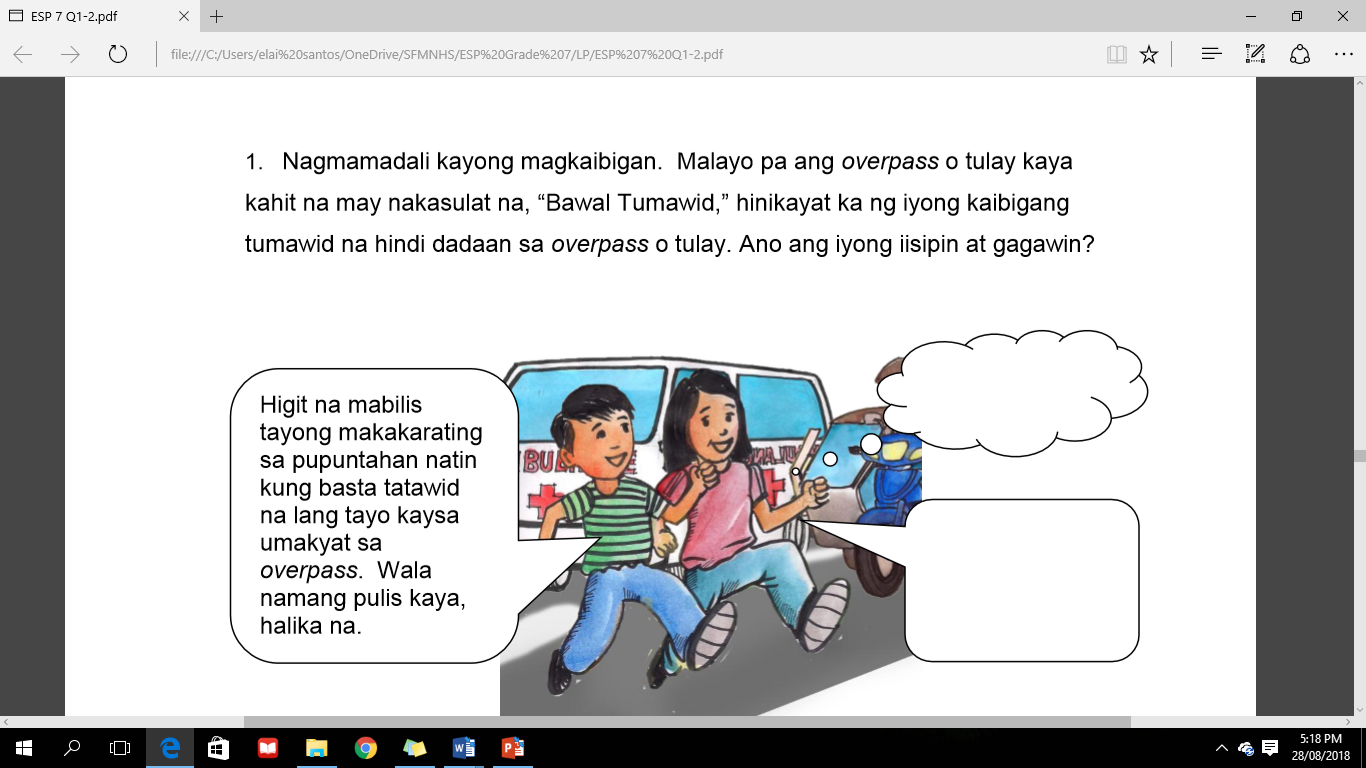 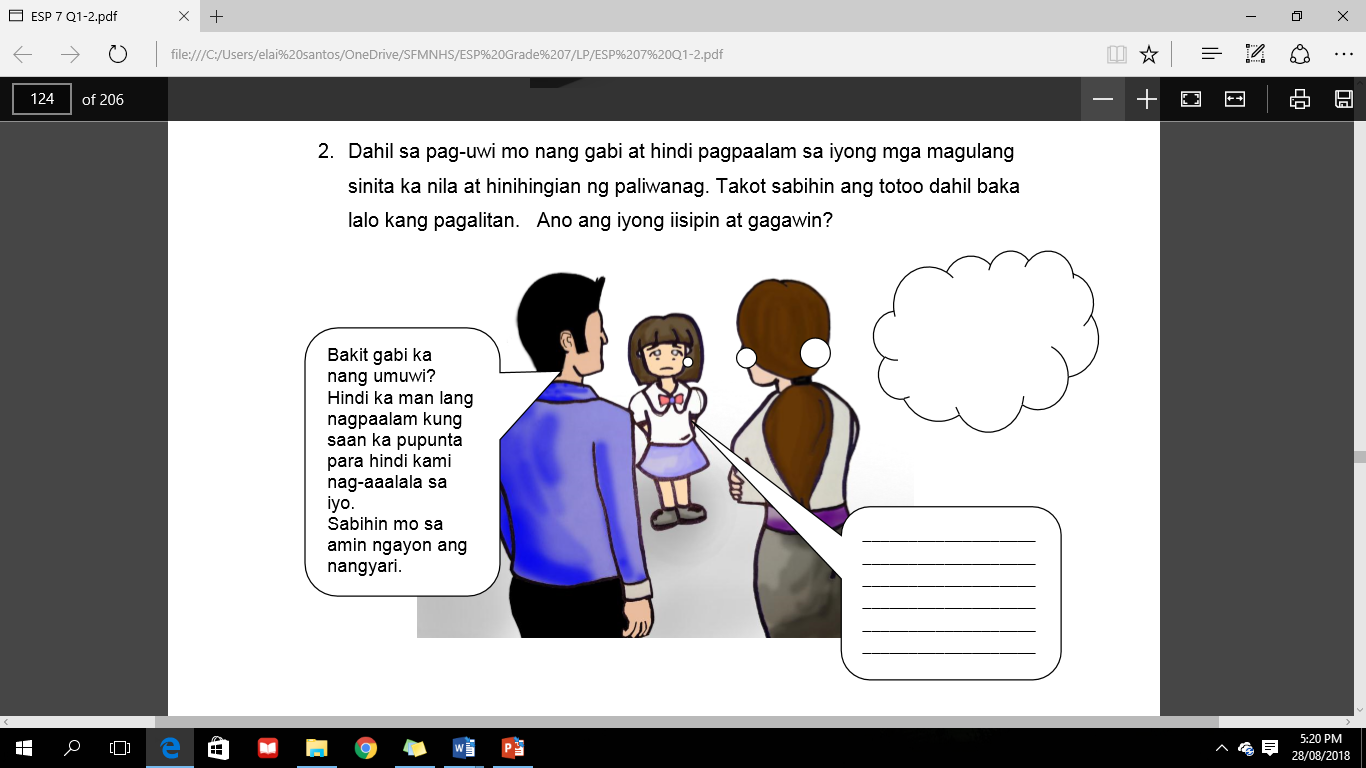 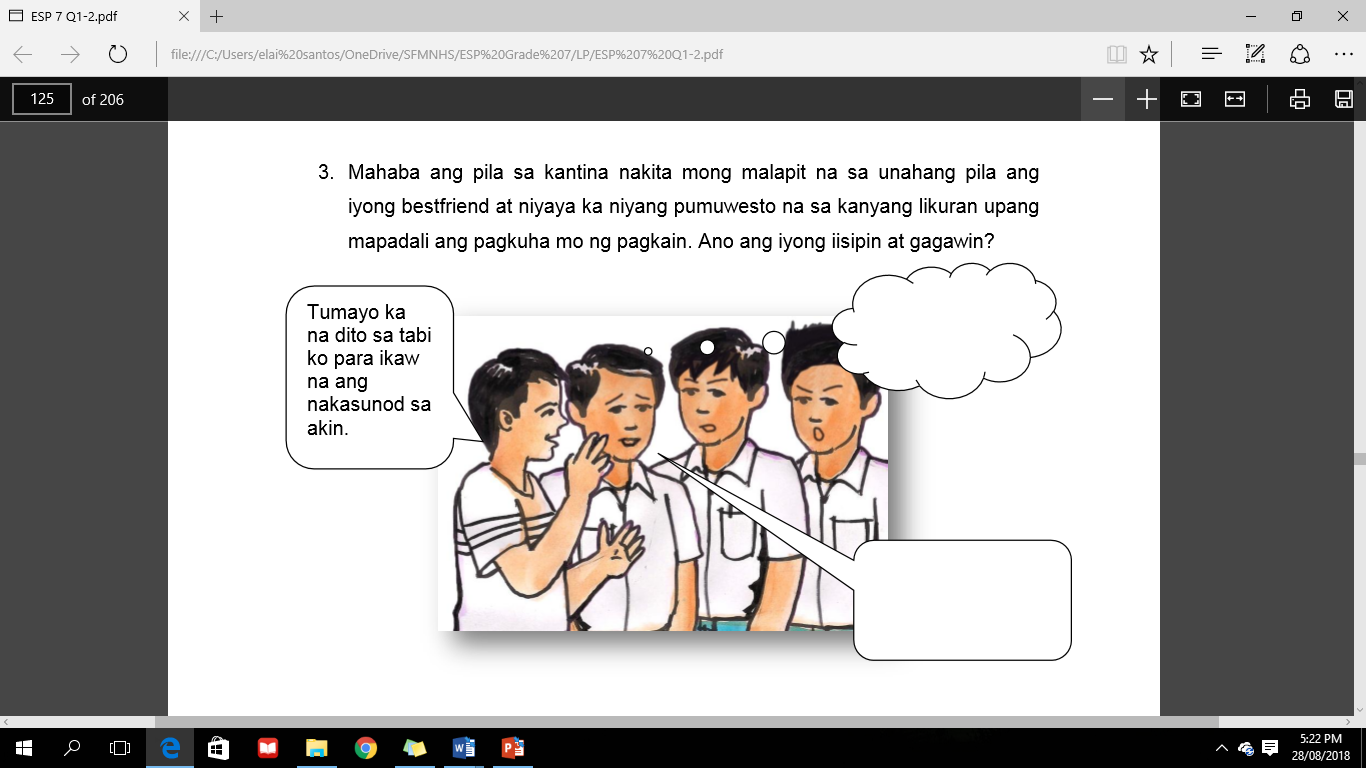 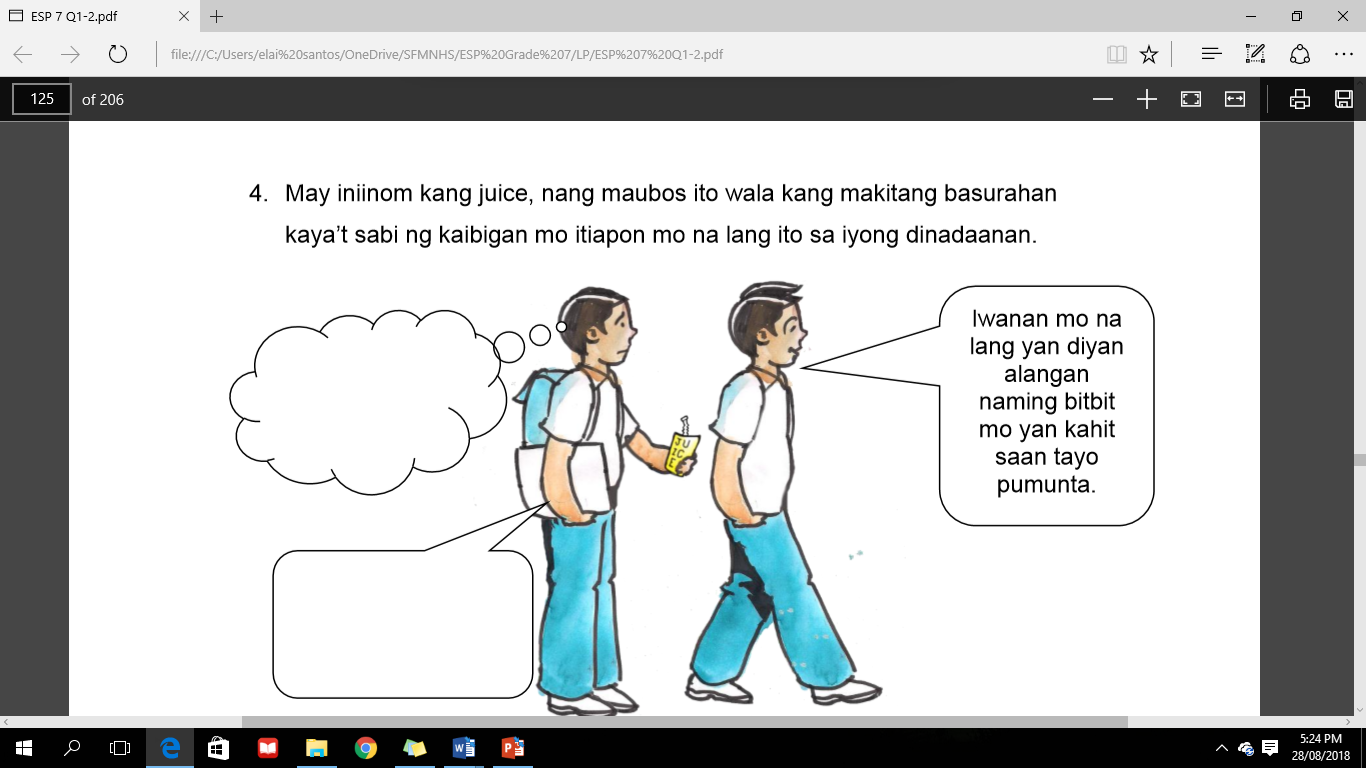 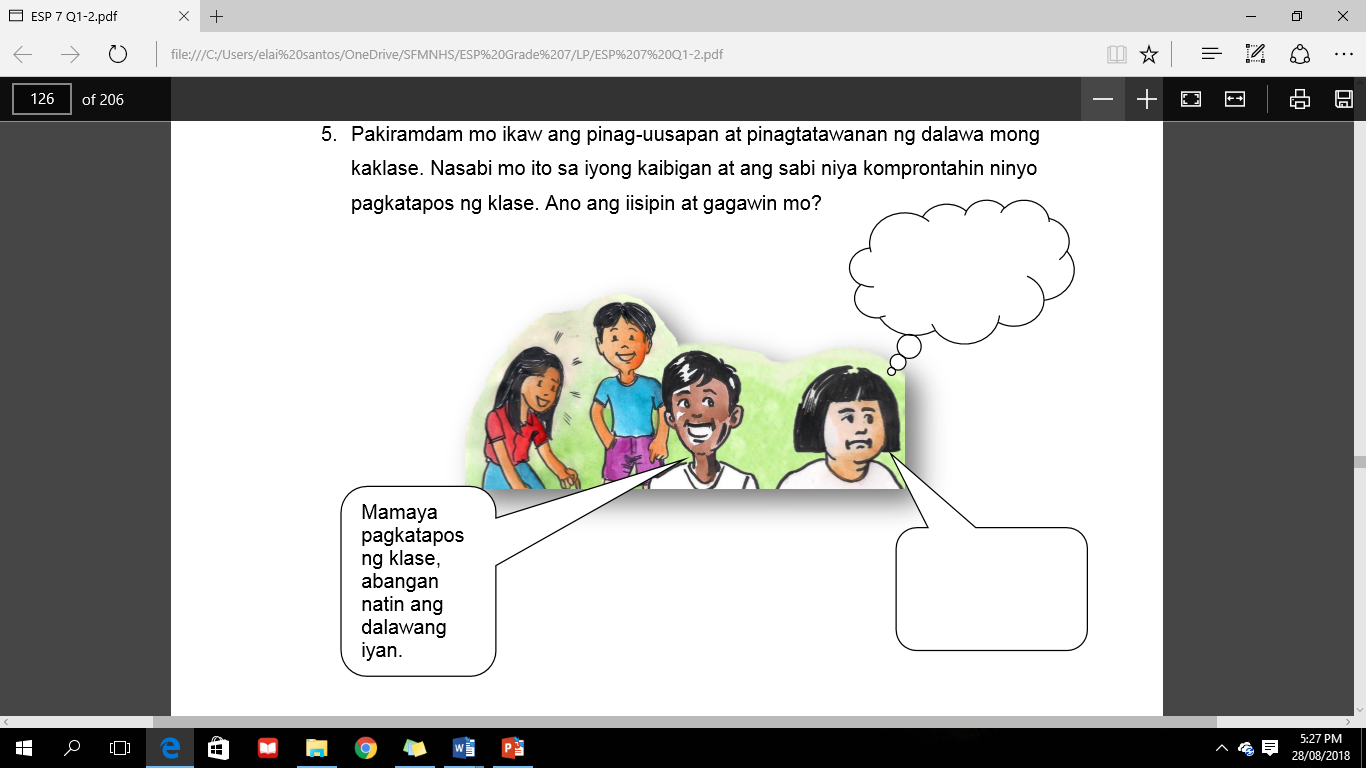 Tanong
1. Tugma ba ang inisip at ginawa sa bawat situwasyon? Ipaliwanag ang iyong sagot. 
2. Ang iyong dapat na iniisip ay lagi bang tugma sa iyong ginagawa? Ipaliwanag. 
3. Bakit may pagkakataong tama at wasto ang naiisip mong gawin subalit hindi ito ang iyong ginagawa? 
4. Kapag naisip mong hindi tama ang iyong ginawa, binabago mo ba ito? Bakit oo? Bakit hindi? 
5. Paano mo mapangangatawanang gawin ang mga mabuting bagay na iyong iniisip?
Modyul 5
ISIP at KILOS LOOB
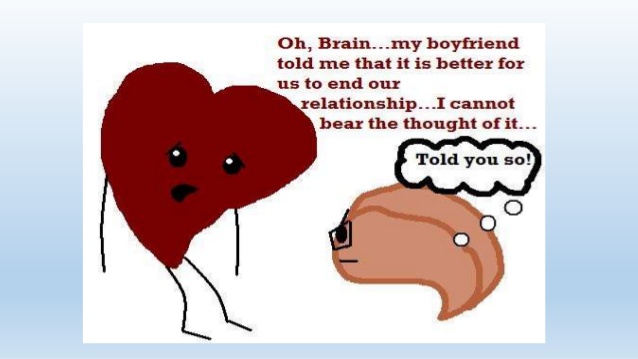 Ang tao ay nilikha ayon sa “wangis ng Diyos” kaya’t tinatawag na obra maestra. 
 Kawangis ng Diyos ang tao dahil sa kakayahan niyang makaalam at magpasya nang Malaya. 
Ang bawat indibidwal ay biniyayaan ng iba’t ibang kakayahan na nagpapadakila sa kanya.
Tatlong mahahalagang sangkap ng tao 
( Dr. Manuel Dy Jr.)
Isip
 Puso 
 Kamay o katawan
Tatlong mahahalagang sangkap ng tao 
( Dr. Manuel Dy Jr.)
Isip – May kakayahang mag-isip, alamin ang diwa at buod ng isang bagay. Ito ay tinatawag na: 
Katalinuhan (intellect) 
Katwiran (reason) 
Intelektwal na kamalayan (intellectual consciousness)
Konsensya (conscience) 
Intelektwal na memorya (intellectual memory)
Tatlong mahahalagang sangkap ng tao 
( Dr. Manuel Dy Jr.)
2. Puso 
– ito ay maliit na bahagi ng katawan na bumabalot sa buong pagkatao ng tao. 
-Dito nanggagaling ang pasya at emosyon.
Tatlong mahahalagang sangkap ng tao 
( Dr. Manuel Dy Jr.)
3. Kamay o katawan
 – ito ay sumasagisag sa pandama, panghawak, paggalaw at pagsasalita 
(sa bibig o pagsusulat). 
-Ito ay karaniwang ginagamit sa pagsasakatuparan ng isang kilos o gawa.
Isip
	- ang may kapangyarihang 			mangatwiran. 
Kilos-loob
	- ang may kapagyarihang pumili, 	magpasya at isakatuparan ang pinili.
Kilos loob
ay isang makatwirang pagkagusto (rational appetency) sapagkat ito ay naaakit sa mabuti at 
 lumalayo sa masama.  

Sto. Tomas de Aquino
Ang kilos-loob ay umaasa sa ibinibigay na impormasyon ng isip.
 
Ang bawat tao ay may tungkuling sanayin, paunlarin at gawing ganap ang isip at kilos-loob. 

Inaasahang magkasabay na pinauunlad ng tao ang kanyang isip at kilos-loob.
Sadyang natatangi ang tao dahil sa kanyang isip at kilos-loob na taglay. Hindi tayo magiging tao kapag hindi natin ginagamit sa tama ang kakayahang ito. Malaking gampanin ang kumilos tayo nang tama bilang isang taong mapanagutan sa paggamit ng isip at malayang kilos-loob.
TAKDA
Paano nagpapabukod-tangi sa tao bilang nilikha ang isip at kilos-loob? 

2. Ano ang inaasahan na dapat magawa ng tao dahil siya ay nilikhang may isip at kilos-loob?
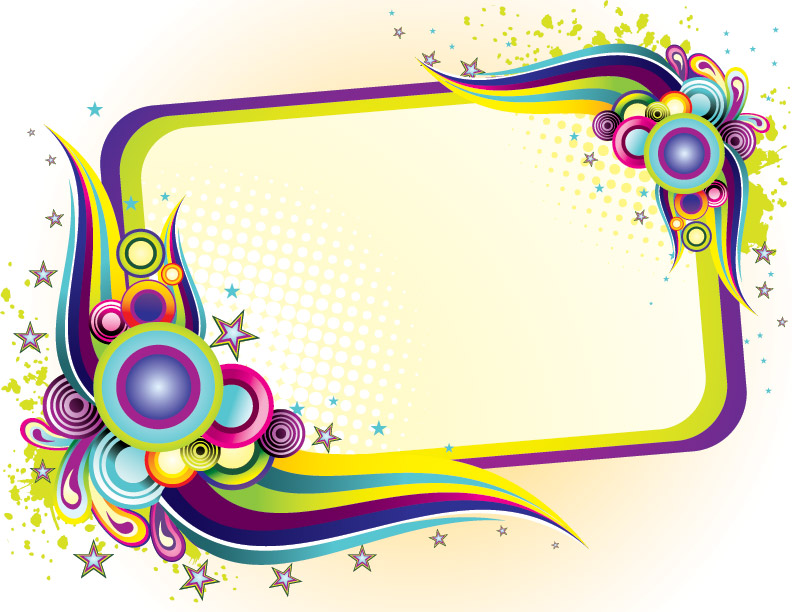 PAUNANG PAGTATAYA
Panuto: Piliin ang titik ng pinakaangkop na sagot. Sagutan sa kuwaderno.
  
Nahuli ng kanyang guro si Rolando na nagpapakopya sa kanyang kaibigan sa oras ng pagsusulit. Nagawa niya lamang ito dahil sa patuloy na pangungulit nito at panunumbat. Nang ipatawag ng guro ay palaging sinisisi ni Rolando ang kaibigan at ito raw ang nararapat na sisihin. Ano ang nakaligtaan ni Rolando sa pagkakataong ito?
Ang kahihinatnan ng kilos ng tao ay nakabatay sa lalim o lawak ng epekto nito para sa sarili. 
Ang pagtulong sa kapwa ay nararapat na nakabatay sa kakayahan ng kapwa na akuin ang pagkakamali. 
Walang anumang puwersa sa labas ng tao ang maaaring magtakda ng kilos para sa kanyang sarili. 
Lahat ng nabanggit
2. Ano ang pangunahing gamit ng isip ng tao? 
mag-isip
umunawa  
 magpasya 
magtimbang ng esensiya ng mga bagay
3. Sa pamamagitan ng kilos-loob nahahanap ng tao ang ________________. 
kabutihan      c. katotohanan 
kaalaman       d. karunungan
4. Paano tunay na mapamamahalaan ng tao ang kanyang kilos? 
Sa pamamagitan ng pagpapalakas ng kontrol sa sarili o disiplina 
Sa pamamagitan ng tamang paggamit ng kalayaan at kilos-loob 
Sa pamamagitan ng pagdaan sa mahabang proseso ng pag-iisip at pamimili 
Sa pamamagitan ng pagsangguni sa mga taong nakaaalam at puno ng karanasan
5. Ang kilos-loob ay bulag. Ang pahayag ay:  
Tama, dahil wala itong taglay na panlabas na kamalayan 
Mali, dahil nakikilala nito ang gawang mabuti at masama 
Mali, dahil may kakayahan itong hanapin ang kanyang tunguhin 
Tama, dahil umaasa lamang ito sa ibinibigay na impormasyon ng isip
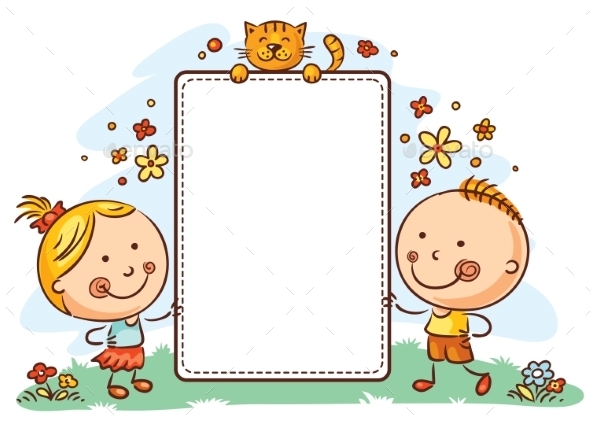 Susi sa 
Pagwawasto
Nahuli ng kanyang guro si Rolando na nagpapakopya sa kanyang kaibigan sa oras ng pagsusulit. Nagawa niya lamang ito dahil sa patuloy na pangungulit nito at panunumbat. Nang ipatawag ng guro ay palaging sinisisi ni Rolando ang kaibigan at ito raw ang nararapat na sisihin. Ano ang nakaligtaan ni Rolando sa pagkakataong ito?
Ang kahihinatnan ng kilos ng tao ay nakabatay sa lalim o lawak ng epekto nito para sa sarili. 
Ang pagtulong sa kapwa ay nararapat na nakabatay sa kakayahan ng kapwa na akuin ang pagkakamali. 
Walang anumang puwersa sa labas ng tao ang maaaring magtakda ng kilos para sa kanyang sarili. 
Lahat ng nabanggit
2. Ano ang pangunahing gamit ng isip ng tao? 
mag-isip
umunawa  
 magpasya 
magtimbang ng esensiya ng mga bagay
3. Sa pamamagitan ng kilos-loob nahahanap ng tao ang ________________. 
kabutihan
kaalaman  
katotohanan
karunungan
4. Paano tunay na mapamamahalaan ng tao ang kanyang kilos? 
Sa pamamagitan ng pagpapalakas ng kontrol sa sarili o disiplina 
Sa pamamagitan ng tamang paggamit ng kalayaan at kilos-loob 
Sa pamamagitan ng pagdaan sa mahabang proseso ng pag-iisip at pamimili 
Sa pamamagitan ng pagsangguni sa mga taong nakaaalam at puno ng karanasan
5. Ang kilos-loob ay bulag. Ang pahayag ay:  
Tama, dahil wala itong taglay na panlabas na kamalayan 
Mali, dahil nakikilala nito ang gawang mabuti at masama 
Mali, dahil may kakayahan itong hanapin ang kanyang tunguhin 
Tama, dahil umaasa lamang ito sa ibinibigay na impormasyon ng isip
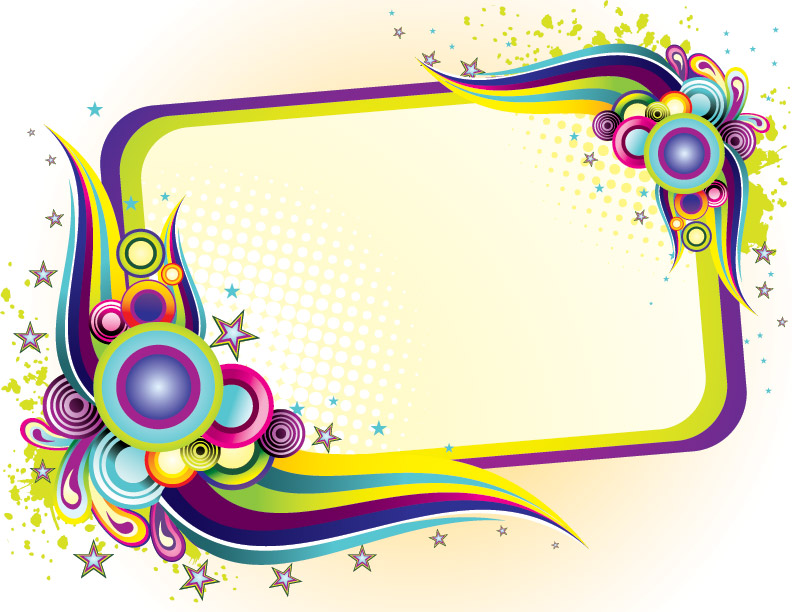 QUIZ no. 1
1. Ang mga sumusunod ay katangian ng isip MALIBAN sa? 
 mag-alaala
 mangatwiran  
 magpasya 
 umunawa
2. Ano ang pangunahing gamit ng isip ng tao? 
 mag-isip
 umunawa  
 magpasya 
 magtimbang ng esensiya ng mga bagay
3. Sa pamamagitan ng kilos-loob nahahanap ng tao ang ________________. 
kabutihan      c. katotohanan 
kaalaman       d. karunungan
4. Ang kilos-loob ay bulag. Ang pahayag ay:  
Tama, dahil wala itong taglay na panlabas na kamalayan 
Mali, dahil nakikilala nito ang gawang mabuti at masama 
Mali, dahil may kakayahan itong hanapin ang kanyang tunguhin 
Tama, dahil umaasa lamang ito sa ibinibigay na impormasyon ng isip
5. Ang tao ay may tungkuling _______, ang isip at kilos-loob.  
Sanayin, paunlarin, at gawing ganap
Kilalanin, sanayin, at gawing ganap
Kilalanin, sanayin, paunlarin at gawing ganap 
Wala sa nabanggit
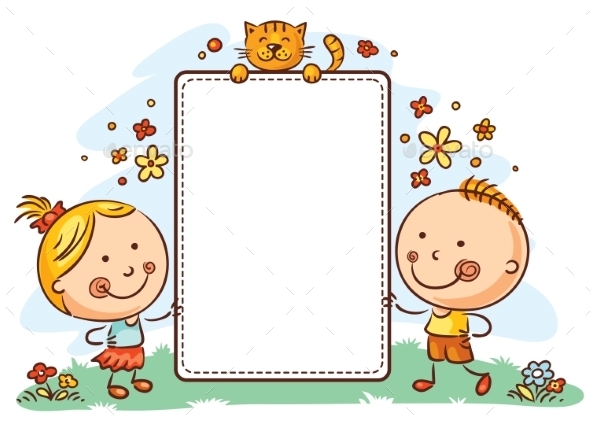 Susi sa 
Pagwawasto
1. Ang mga sumusunod ay katangian ng isip MALIBAN sa? 
 mag-alaala
 mangatwiran  
 magpasya 
 umunawa
2. Ano ang pangunahing gamit ng isip ng tao? 
 mag-isip
 umunawa  
 magpasya 
 magtimbang ng esensiya ng mga bagay
3. Sa pamamagitan ng kilos-loob nahahanap ng tao ang ________________. 
kabutihan      
kaalaman  
katotohanan 
 karunungan
4. Ang kilos-loob ay bulag. Ang pahayag ay:  
Tama, dahil wala itong taglay na panlabas na kamalayan 
Mali, dahil nakikilala nito ang gawang mabuti at masama 
Mali, dahil may kakayahan itong hanapin ang kanyang tunguhin 
Tama, dahil umaasa lamang ito sa ibinibigay na impormasyon ng isip
5. Ang tao ay may tungkuling _______, ang isip at kilos-loob.  
Sanayin, paunlarin, at gawing ganap
Kilalanin, sanayin, at gawing ganap
Kilalanin, sanayin, paunlarin at gawing ganap 
Wala sa nabanggit
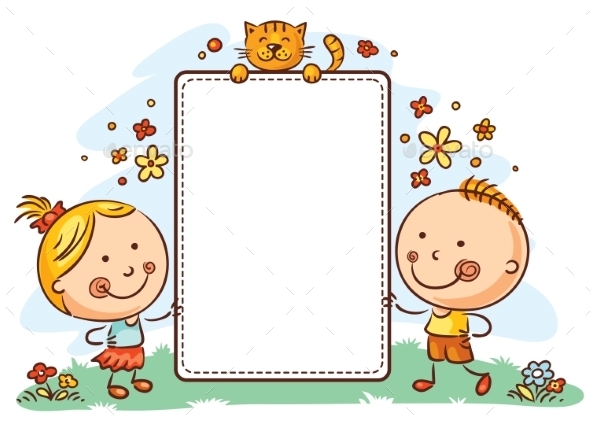 Susi sa 
Pagwawasto
natatangi
Nagpapasya / pumipili
nakakaalam
Kumilos o gumawa
umunawa
katotohanan
kabutihan
sanayin
paunlarin
gawing ganap